Εισαγωγή στη νεότερη και σύγχρονη δραματουργία.
Από το θέατρο του παραλόγου στο μεταμοντέρνο

Ναταλί Μηνιώτη 6946007368
E-mail: minatali3@gmail.com
Ύλη μαθήματος
Μπέκετ Το τέλος του παιχνιδιού, Ευτυχισμένες μέρες
Ιονέσκο Η φαλακρή τραγουδίστρια
Άλμπυ Ποιος φοβάται τη Βιρτζίνια Γουλφ
Πίντερ Πάρτυ γενεθλίων
Μάμετ Οικόπεδα με θέα
Μπάρκερ Το ύστατον σήμερα
Μπέρνχαρντ Πριν την αποχώρηση
Φο Ο τυχαίος θάνατος ενός αναρχικού
Κέιν Καθαροί πια
Κολτές Ρομπέρτο Τσούκο
Τσέρτσυλ Πολύ μακριά
Ιστορικά γεγονότα 1950-2010
Πρώτη περίοδος 1956-1980
1950-1953 πόλεμος στην Κορέα. Αρχή του ψυχρού πολέμου.
1956 κρίση στο Σουέζ (δυτικό μπλοκ) και επέμβαση στην Ουγγαρία, Σοβιετική εισβολή (ανατολικό μπλοκ).
Διαμόρφωση της Νέας Αριστεράς (Νέο-Μαρξιστές, Νέο-Φροϋδιστές,…)  
Τα sixties (1958-1974)
1960 Πρώτες διαδηλώσεις μαύρων στην Αμερική
1960 Ρήξη στις σχέσεις Σοβιετικής Ένωσης με την Κίνα
1960 Ανεξαρτησία του Βελγικού Κονγκό
1961 Κτίζεται το τείχος του Βερολίνου
1962 Ανεξαρτησία της Αλγερίας
1964 Πτώση του Χρουστσόφ
1964-1975 Βιετνάμ
1966-1976 Κίνα. Πολιτιστική Επανάσταση
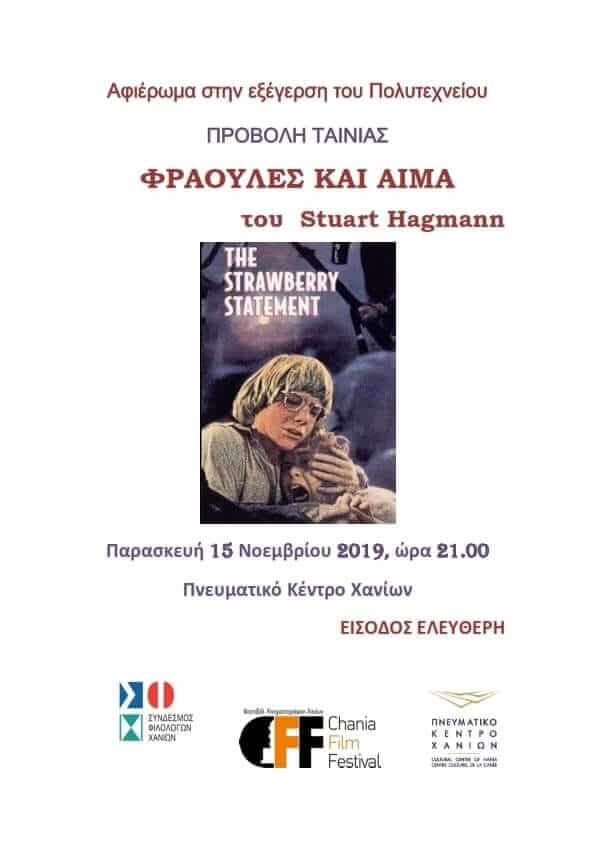 Συνέχεια…
Το ειδυλλιακό 1967 (κοινωνικό σύνολο και κοινωνιολογικές και ανθρωπολογικές  προσεγγίσεις)
1966-1967 Hippies στο Σικάγο
14/01/1967 Human Be In Festival (San Francisco)
1967 Summer of Love (Ψυχεδελικό καλοκαίρι αγάπης στο Σαν Φραντσίσκο)
Το βίαιο 1968 και η αίσθηση πως ο κόσμος μπορεί να αλλάξει
1968-1971 Εξεγέρσεις φοιτητών στα πανεπιστήμια Μπέρκλεϋ, Κολούμπια
[The strawberry statement/ Φράουλες και αίμα, σκην. S. Hagmann]
Δεύτερη περίοδος 1980-2010 (ατομικισμός και ψυχανάλυση)
Τα eighties (δεκαετία του 1980) 
Θατσερισμός, Ρηγκανισμός και Νεοφιλελευθερισμός. Υποχώρηση του ανθρωπιστικού μοντέλου της γαλλικής επανάστασης και της κεϋνσιανής οικονομίας
1985-1989 Περεστρόικα
1989 Πτώση του ανατολικού μπλοκ
1992 Μάαστριχτ
2002 Οικονομική ένωση
Η Νέα Αριστερά: νέο-Μαρξιστές, νέο-Φροϋδιστές κ.ά.
Η Νέα Αριστερά διαμορφώνεται στα μέσα της δεκαετίας του 1950. 
Στους κόλπους της εντάσσονται οι Νέο-Μαρξιστές (στηρίζονται στα πρώτα έργα του Μαρξ που προκρίνει τη διαλεκτική και την αυτοκριτική), οι Νέο-Φροϋδιστές (ισχυρίζονται πως δεν επεμβαίνουν μόνο τα ένστικτα στο libido αλλά και οι περιβαλλοντικές και κοινωνικές συνθήκες επιδρούν ισότιμα), κ.ά.
Gÿorgy Lukacs, Jürgen Habermas : επαναπροσδιορισμός του προλεταριάτου και κυρίως διεύρυνση της βάσης του: ένταξη ακόμα και των μηχανολόγων σε αυτό. 
Ο Herbert Marcuse (νεομαρξιστής) μίλησε για μικρές ομάδες διανοούμενων και φοιτητών που μπορούσαν να φέρουν την αριστερά στην εξουσία, στις ανεπτυγμένες χώρες όπως τις ΗΠΑ. 
Ο νεοφροϋδιστής υπαρξιστής ψυχαναλυτής R.D. Laing ισχυρίστηκε πως αντί για  mental illness έχουμε μάλλον ένα role playing. Δηλαδή το υποκείμενο αναγκάζεται να υιοθετήσει έναν ρόλο προκειμένου να αντιμετωπίσει τις δυσκολίες στον κοινωνικό του χώρο.
Συνέχεια…
Ο Norman O. Brown απορρίπτει την επιβολή περιορισμών ως μέθοδο προσέγγισης της ευτυχίας και της ευζωίας. Η απελευθέρωση από τους περιορισμούς οδηγεί στην ευτυχία. Κατά συνέπεια στοχοποιεί τη μονογαμία, την οικογένεια, την ανταγωνιστικότητα.  Στον Brown στηρίζεται και ο σύγχρονος τρόπος της ψυχανάλυσης  που προϋποθέτει άνοιγμα των μύχιων της ψυχής προκειμένου να θεραπευτείς. Εκεί στηρίζεται και ο σύγχρονος τρόπος της υποκριτικής διδασκαλίας.  
Jacques Marie Émile Lacan: Η ταυτότητα είναι μια κοινωνική κατασκευή που οργανώνεται από τη γλώσσα και την κοινωνική πρακτική.

O κοινωνιολόγος και ανθρωπολόγος Erving Goffman στηρίχθηκε στην κοινωνική ψυχολογία και έγραψε την Παρουσίαση του εαυτού στην καθημερινή ζωή: είδε το άτομο να «παίζει» τον κοινωνικό του ρόλο μπροστά σε κοινό. [Δεν είναι λοιπόν ‘συμπεριφορά’ αλλά ‘ρόλος’]. Να εκτελεί πράξεις χωρίς να αισθάνεται το ηθικό τους βάρος. 
Στη συνέχεια η δασκάλα υποκριτικής Viola Spolin ασχολήθηκε με τα θεατρικά παιχνίδια και το μεταμορφωτικό role playing στην εκπαίδευση του ηθοποιού (Improvisation for the Theatre, 1963).
Στρουκτουραλισμός: ένας δρόμος παράλληλος
Saussure: το σημείο αντιπροσωπεύει εξ ορισμού μια αρχική και θεμελιώδη αλλά απούσα πραγματικότητα. Roman Jakobson: τα έξι στοιχεία του λεκτικού γεγονότος: πομπός/επικοινωνιακός κώδικας/ μήνυμα/μεταφορά μηνύματος (δίαυλος) /δέκτης/ πεδίο αναφοράς.

Στρουκτουραλιστική γλωσσολογία: Μια ασυνείδητη φόρμα γλώσσας δημιουργείται κάτω από το επιφανειακά εκφερόμενο, στο οποίο υπάρχει η επίδραση της λογικής και της συνείδησης. Κάτω από το parole υπάρχει το langue (Noam Chomsky).

Στρουκτουραλιστική ανθρωπολογία, Claude Lévi-Strauss: οι μύθοι συσχετιζόμενοι με τη γλώσσα και ως εκ τούτου με τους τρόπους επικοινωνίας. 
Με βάση τις ασυνείδητες λειτουργίες η μελέτη των μύθων οδηγεί στην αποδοχή ενός ‘πλέγματος’ (grid) που προσδιορίζει το πώς μια κοινωνία αντιλαμβάνεται τον κόσμο και πως τα μέλη της επικοινωνούν μεταξύ τους. Πρωτόγονες κοινωνίες έχουν διαφορετικό ‘πλέγμα’ αλλά όχι λιγότερο πολύπλοκο ή ασαφή σε σχέση με τον δικό μας. Σε αυτό το πλέγμα ενσωματώνονται κάποιες βασικές υποθέσεις/εικασίες που επίσης επιδρούν στον τρόπο που οι χρήστες αντιλαμβάνονται τον κόσμο. Προσπαθώντας να αλλάξει κανείς το πλέγμα πρέπει να έχει στο νου του να αλλάξει και αυτές τις υποθέσεις/ εικασίες.

Κοινό σημείο του στρουκτουραλισμού και του νεομαρξισμού: και οι δύο θεωρίες αντιλαμβάνονται την αλλαγή στην κοινωνία μέσα από μια αλλαγή και στις βασικές υποθέσεις/εικασίες, πάνω στις οποίες στηρίζεται η κοινωνία.
Συνέχεια…
Ο στρουκτουραλισμός επιδρά στο θέατρο αφού προτείνει την ανάγνωση σε βάθος των θεατρικών κειμένων ώστε να φανεί το αρχετυπικό μοντέλο που πρέπει να αναλυθεί. 
Έτσι δούλεψε ο Jan Kott τον Σαίξπηρ το 1962. Αντί να επικεντρωθεί στην επιφανειακή ιστορία και τους χαρακτήρες, δούλεψε πάνω στο μοντέλο, τις ιδέες, τα θέματα, τα μοτίβα που βρίσκονται κρυμμένα από κάτω και συσχετίζονται με τα δικά μας αντίστοιχα σήμερα. Από τότε και στο εξής αυτός είναι ο πιο διαδεδομένος τρόπος ανάλυσης κειμένων. 
Αυτή η προσέγγιση είναι ουσιαστικά ανιστορική και μετατοπίζει το ενδιαφέρον από την έγνοια για το τότε της ιστορίας στην ιστορία που είναι ανεξάρτητη από χρόνο και χώρο. 
Μια ακόμη σημαντική επίδραση προέρχεται από τους θεωρητικούς των ηλεκτρονικών μέσων και τον Marshall McLuhan: η τυπογραφία επέβαλε διαμέσου της γραμμικής εκτύπωσης μια αντίστοιχη γραμμική δομή επικοινωνίας και σκέψης. Σήμερα η πολυαισθητική επικοινωνία ανατρέπει τη γραμμικότητα και μετατρέπει τον κόσμο σε ένα παγκόσμιο χωριό (global village), όπου όλα διασταυρώνονται άναρχα χωρίς την ιεράρχηση του παρελθόντος.
Μεταμοντερνισμός Μεταδομισμός και Νέο-Ιστορικιστές
Αυτό που χαρακτηρίζει τη θεατρική δραστηριότητα μετά το 1968 σχετίζεται εν μέρει από την αισιόδοξη αίσθηση της απαλλαγής από τις υποκριτικές αξίες που οδηγούσαν την τέχνη σε συμβιβασμούς και με την επίσης αισιόδοξη αίσθηση πως η θεατρική τέχνη πια θα μπορέσει να δημιουργήσει μια περισσότερο δίκαιη κοινωνία και ένα θέατρο αντάξιό της. Η βασική αίσθηση να υλοποιηθούν τα σχέδια προήλθε από τον παραμερισμό των ταμπού και την δημιουργία νέων καλλιτεχνικών μορφών έκφρασης. Αυτά έδωσαν την αισιόδοξη αίσθηση των απεριόριστων δυνατοτήτων. Στα χρόνια της δεκαετίας του 1980 αυτές οι αυταπάτες έσβησαν ενώ άλλες θεωρητικές σκέψεις ήδη διατυπωμένες από τα χρόνια του ’60, που τις εξέταζαν μόνο οι διανοούμενοι, τώρα γίνονται κτήμα των πολλών και κυρίως επηρεάζουν τον θεατρικό χώρο. Αυτές οι σκέψεις βρίσκουμε να εφαρμόζονται στον μεταμοντερνισμό, τον μεταδομισμό (ή τον αποδομισμό) παράλληλα με τις διαρκώς ενισχυόμενες φωνές άλλων ομάδων όπως οι υποστηρικτές του  φεμινισμού και οι Νέο-Ιστορικιστές.
Στα χρόνια του 1980 μπαίνουμε σε μια εποχή μετα-βιομηχανική και μεταουμανιστική. Βρισκόμαστε στην περίοδο του μεταμοντερνισμού. Στον μεταμοντερνισμό οι καλλιτέχνες δεν ανησυχούν για την ασυνέχεια και την ανακολουθία των επιλογών τους. Ο μεταμοντερνισμός δεν γνωρίζει στεγανά αλλά ούτε και μεθόδους συγκάλυψης. Οι τέχνες γίνονται ρευστές το ίδιο και τα στιλ. Ενδιαφέρει το γεγονός που συμβαίνει και ο τρόπος που συμβαίνει. Αφήνει να φανεί το ανακάτεμα ακόμα και αν έχουμε συνύπαρξη υψηλής και λαϊκής τέχνης.
 Πολλά στοιχεία ο μεταμοντερνισμός τα παίρνει από τον μεταδομισμό.
Μεταδομισμός
Ο Jacques Derrida μιλά για 
μια γλώσσα που διαμορφώνει την ίδια τη σκέψη και τη συνείδηση του ατόμου. Η γλώσσα προϋπάρχει κι όχι το ανάποδο. 
Η γλώσσα δεν είναι άψυχο εργαλείο, αλλά είναι αυτή που κάνει δυνατή την ύπαρξη της συνείδησης. 
Η γλώσσα κάνει το άτομο να δει τον κόσμο με έναν τρόπο. Αυτό σημαίνει πως κάθε γλώσσα συντονίζει τους χρήστες της να έχουν μια συγκεκριμένη οπτική να βλέπουν τον κόσμο. 
Επιπλέον υποστηρίζει ο Derrida πως το νόημα δεν μπορεί να παρουσιαστεί ολοκληρωμένο αφού διαμορφώνεται ανάλογα με το ό,τι έχει προηγηθεί και διαφοροποιείται σε σχέση με το ό,τι μέλλεται να συμβεί. 
Ο δομισμός προσπάθησε να περιγράψει γλωσσικές σχέσεις σε διπολικές σχέσεις –παραλληλισμούς αντιθέσεις αντιστροφές- 
αλλά ο Derrida επεσήμανε πως στην αντιπαράθεση των ζευγών πάντα ένα από τα δύο υπερισχύει και αυτό περνάει ανεπεξέργαστο μέσα μας. Στην αντιπαράθεση π.χ. άντρας-γυναίκα στον δυτικό πολιτισμό ο άντρας υπερέχει. Αυτό σημαίνει πως η γλώσσα  είναι στοιχειωμένη καθώς είτε  καταπιέζει είτε αγνοεί. Σε κάθε διατύπωση ένα συμπλήρωμα έννοιας μένει πίσω και καθώς το επεξεργαζόμαστε αυτό που αντιλαμβανόμαστε είναι το ανεπαρκές της πρώτης μας διατύπωσης. Αυτή η κατάσταση μας σπρώχνει να κάνουμε τροποποιήσεις και αυτό μας βάζει σε έναν φαύλο κύκλο. Αυτή η αναλυτική διαδικασία έχει επικρατήσει να λέγεται αποδόμηση. 
Από τη μια πλευρά η αποδόμηση αποκαλύπτει ταυτόχρονα (α) την ιδεολογική αστάθεια που δομεί τη διατύπωση και (β) το τι είναι προνομιούχο και τι όχι τι αγνοήθηκε και τι προωθήθηκε. Από την άλλη μας δείχνει πως δεν υπάρχει κλειστό νόημα, αφού κάθε διατύπωση επισύρει σειρά άλλων ερμηνειών συχνά τέτοιων που ο συγγραφέας δεν είχε καν σκεφτεί ή σκόπευε να υπονοήσει.
Συνέχεια…
Ο Roland Barthes υποστήριξε πως ο συγγραφέας δεν μπορεί να έχει καμιά περισσότερη ισχύ στο κείμενό του από οποιονδήποτε άλλον αναγνώστη. Αφού οι αναγνώστες είναι με έναν τρόπο και συγγραφείς του κειμένου. Αυτό απελευθερώνει τον σκηνοθέτη να δουλέψει ελεύθερα πάνω στο κείμενο.
Η Julia Kristeva μίλησε για την ανυπαρξία της αυθεντικότητας στην τέχνη αφού τα πάντα είναι τροποποιήσεις, μεταμορφώσεις, αφομοιώσεις άλλων έργων 
Ο μεταδομισμός δίνει ώθηση και στον φεμινισμό που  ακμάζει στη δεκαετία του 1980. Τρία είδη φεμινισμών: ο φιλελεύθερος αρχικά που αποδεχόταν το σύστημα αλλά αγωνιζόταν για ισότητα φύλων, ο πολιτιστικός ή ριζοσπαστικός που έβλεπε τη γυναίκα ως ανώτερο ον από τον άνδρα, και τέλος ο υλιστικός που είδε τις γυναίκες ως άλλη μια καταπιεσμένη ομάδα αλλά όχι μόνο στη βάση του φύλου αλλά και της τάξης, της φυλής. Μια ομάδα που ενώνεται με άλλες καταπιεσμένες ανδρών και γυναικών. Ο φεμινισμός κατέφυγε στις θεωρίες των μεταδομιστών και έδειξε πως επικράτησαν αξίες που πάνω του στηρίχτηκε ο μηχανισμός της γλώσσας και πως τελικά όλο αυτό μετατράπηκε σε κοινωνικές δομές που πριμοδότησαν τον λευκό άνδρα, ετερόφυλο και καπιταλιστή.
Ο μεταδομισμός βοήθησε και στον νέο Ιστορικισμό: αυτοί είδαν το έργο σε σχέση με το πολιτιστικό πλαίσιο μέσα στο οποίο γράφτηκε, προκειμένου να αποκαλυφθούν αδήλωτες σχέσεις ισχύος μέσα από την ανάλυση αυτών των ομάδων ή των αξιών που είτε περιθωριοποιήθηκαν ή ισχυροποιήθηκαν. Πως ένα έργο δηλαδή απηχεί την «κυρίαρχη τάξη» και πως τη στηρίζει ή το αντίθετο αν το έργο φέρει έναν παραβατικό λόγο. Ο νέος Ιστορικιστής ψάχνει να βρει τι καταπιέστηκε ή τι προωθήθηκε από τον πολιτισμό όπως αντίστοιχα είχε δουλέψει ο Φρόυντ με το ατομικό υποσυνείδητο του συγγραφέα.
Το θέατρο και οι παραστατικές τέχνες I
Θέατρο, πολιτική και πολιτιστική αλλαγή: Το θέατρο συνεπικουρεί στις κοινωνικές αλλαγές. 
Στην Αμερική το Living Theatre, το Mime Troupe ….
Στην Ευρώπη ο βρετανός John McGrath, στην Ιταλία ο Dario Fo…
Αλλά το ριζοσπαστικό θέατρο στην Ευρώπη δεν αναπτύσσεται πάρα πολύ. Αντίθετα θα βρει πρόσφορο έδαφος στις χώρες που έχουν μόλις αποτινάξει το αποικιοκρατικό καθεστώς (Αφρική, Φιλιππίνες, Λ. Αμερική, π.χ. Βραζιλία: το Θέατρο των καταπιεσμένων). Στην Ιαπωνία επίσης φοιτητές ξεκινούν να μελετούν την παράσταση και να έχουν έντονη πολιτική και κοινωνική ματιά. Από εκεί ξεπηδούν και οι Τεραγιάμα, Νιναγκάουα, Σουζούκι. 
Αμφισβήτηση της αυθεντίας του θεατρικού κειμένου. Προς το τέλος της δεκαετίας του 1960 θεωρητικά κείμενα αμφισβητούν την κυριαρχία των κειμένων (Μπάρτ, Φουκώ, Ντεριντά…). Τα κείμενα δεν είναι επίκεντρο της θεατρικής πράξης.
Το σωματικό θέατρο: Η επίδραση του Αρτώ από το 1960 είναι καθοριστική: Living Theatre Paradise Now (1967), Schechner Dionysus in 69, Grotowski Acropolis…. Ο τελευταίος έχει ως πηγές του τη Μέθοδο Στανισλάφσκι, τη Βιομηχανική του Μέγιερχολντ, το ινδικό Κατακάλι, το ιαπωνικό Νο, την κινέζικη Όπερα του Πεκίνου, και τη θεωρία για τα αρχέτυπα και το συλλογικό υποσυνείδητο του Καρλ Γιουνγκ. Στην Ανατολή υπάρχει ένας αντίστοιχος καλλιτέχνης ο Σουζούκι Ταντάσι που επίσης δουλεύει το σώμα του ηθοποιού και χρησιμοποιεί για να φτιάξει τη δική του μέθοδο στοιχεία από το Κατακάλι το Νο και το Καμπούκι.. Το σωματικό θέατρο: [Artaud], Living Theatre (Paradise now, 1968).
Συνέχεια…
Ο αντίκτυπος της λογοτεχνικής κριτικής: τα κείμενα δεν είναι ιερά αλλά δημιουργίες πολιτισμών.
Από εκεί, τη λογοτεχνία, μας έρχεται και ο Μεταμοντερνισμός. Ένα παράδειγμα μεταμοντέρνου θεάτρου είναι η παράσταση του Grüber στις Βάκχες (1974). Όμως το μεταμοντέρνο θέατρο δεν είναι πάντα τόσο έντονο όσο οι Βάκχες του Grüber, αλλά σε γενικές γραμμές μια μεταμοντέρνα παράσταση σπρώχνει το θεατή να αντιληφθεί και να κρίνει τις στρατηγικές της πρόσληψης.
Οι κριτικοί του μεταμοντερνισμού είδαν τα θεατρικά έργα όχι ως προϊόντα υψηλής  τέχνης αλλά ως προϊόντα ορισμένων ιστορικών πολιτισμών. Επιπλέον προσφέρουν τη δυνατότητα να ενσωματωθούν νέες ιδέες και πρακτικές που προέρχονται από διάφορα επιστημονικά πεδία (ανθρωπολογία, νευροεπιστήμη, gender studies…) στη θεατρική πρακτική.
Θέατρο και ηλεκτρονικά μέσα: χρήση μικροφώνων, κάμερες…
Performance art (ή living art): [Happenings του Kaprow], Marina Abramovic, Gullielmo Gómez Peña, κ.ά. [Gullielmo Gómez Peña: A Couple in the Cage].
Αυτή βάζει στο παιχνίδι νέους τρόπους προώθησης του παραστασιακού προϊόντος καθώς και νέους χώρους που παρασταίνεται . Εδώ ζωή και τέχνη τείνουν να ταυτιστούν: Στοιχεία της φαίνεται να χρησιμοποιούνται από καλλιτέχνες του θεάτρου (Schechner…)
 Πριν το 1980 η performance έδινε έμφαση στην ατομική ψυχή και στο σώμα του καλλιτέχνη. Από το 1980 η performance art χρησιμοποιεί τη νέα τεχνολογία και τα πολυμέσα, ενώ ταυτόχρονα εισάγει έναν πολιτικό λόγο και ταυτόχρονα εικονοκεντρικό λόγο.
Το θέατρο και οι παραστατικές τέχνες II
Ο σκηνοθέτης ως συγγραφέας (Director as Auteur): Σκηνοθέτες θεατρικών έργων αφαιρούν τον πρωταγωνιστικό ρόλο του κειμένου ή το υποτάσσουν στην όψη: Πήτερ Μπρουκ στα έργα του Σαίξπηρ. Τρωάδες του Σουζούκι, Schechner Dionysus in 69, Gruber Bachae. Ο Σουζούκι απόλυτα συνειδητός σε αυτή την κατεύθυνση του σκηνοθέτη-auteur λέει πως ο σκηνοθέτης οφείλει να ξεχωρίζει και να προβάλλει αυτό που τον ενδιαφέρει από ένα θεατρικό έργο (Mulryne 1998:84).
Δημιουργία κειμένων για την παράσταση: Αυτό το κάνουν σκηνοθέτες όπως η Μνουσκίν 1789, ο Πήτερ Μπρουκ Orghast, αλλά και η τριλογία Fragments of a Trilogy του Αντρέι Σερμπάν με τη συνεργασία της πειραματικής σκηνής La Mama της Ellen Stewart. Η παράσταση είναι θρυλική και αναβίωσε και το 1999. 
Επίσης περιώνυμο για αυτές τις θεατρικές παραγωγές είναι και το Wooster Group, που δουλεύει πάνω σε κλασικά κείμενα (συνέχεια του Performance Group του Schechner). Η Δοκιμασία του Α. Μίλλερ (12 κεφάλαιο) με παράλληλο θέμα  για τις Μάγισσες του Σάλεμ. Στόχος ωστόσο ήταν ο έλεγχος του κειμένου του Μίλλερ, που παρέπεμπε σε στοιχεία ανισότητας των φύλων.
Στην Ιαπωνία αντί για χρήση κλασικών κειμένων ως πρώτη ύλη από τους σκηνοθέτες, έχουμε τη χρήση της υποκριτικής παράδοσης. Σκηνοθέτες όπως οι Τεραγιάμα, Νιναγκάουα και  Σουζούκι, από τη δεκαετία του 1960, εναντιώθηκαν στο  Shinjeki (ευρωπαϊκού στιλ θέατρο στην Ιαπωνία) και έψαξαν στην παράδοσή τους (Νο, Μπουνράκου, Καμπούκι, Κιόγκεν) ή και εντελώς νέους τρόπους έκφρασης [ίσως Butoh]. Ο Τεραγιάμα αγγίζει μάλιστα και τον μεταμοντερνισμό με τον τρόπο που εμπλέκει τους θεατές του να αντιληφθούν  και να κρίνουν τις στρατηγικές της πρόσληψης.
Συνέχεια…
Θέατρα της Παρατήρησης και των Εικόνων:
Α. Θέατρο της παρατήρησης
Από τη δεκαετία του 1970. Ο Τεραγιάμα  αντίθετα από τα Happenings που δεν έχουν δραματουργική δομή, έδωσε τα  City Dramas μια πορεία εντός της πόλης όπου οι θεατές παρακολούθησαν πολίτες της ίδιας πόλης να δρουν. Τελικά ποιοι ήταν οι θεατές και ποιοι οι ηθοποιοί;  
Β. Θέατρο των εικόνων
Καλλιτέχνες του θεάτρου, χορευτές , χορογράφοι ξεκίνησαν τη χρήση μη συμβατικών στοιχείων (οπτικά και ηχητικά στοιχεία) ανατρέποντας συμβάσεις και προσδοκίες στη θεατρική παραγωγή. Συνέχεια και χρόνος καταργούνται. Αυτό είναι το θέατρο των εικόνων και μετρ είναι ο Bob Wilson. Οι θεατές του κάνουν όποιες σκέψεις τους ευχαριστούν, συλλογιζόμενοι πάνω σε αρχέτυπα που με κάποιον τρόπο τα φέρνει στη σκηνή ή ίσως σκέπτονται με βάση τη δική τους αντιληπτική ικανότητα. Μια λεπτή αισθητική κυριαρχεί στις επίσημες μοντερνιστικές εικόνες, η οποία συμπορεύεται διακριτικά με την πιο ειλικρινή μεταμοντέρνα απροσδιοριστία και ειρωνεία.  Όπως λέει ο Arnold Aronson, τα θεάματα του Wilson απαιτούν «μια καινούργια ματιά». 
Το θέατρο της Complicité (1984) δημιουργήθηκε από καλλιτέχνες που δούλευαν πάνω στη μέθοδο του Jacques Lecoq.
Συνέχεια…
Ο συγγραφέας ζει: Pinter, Shepard, Mamet. Έργα ντοκουμέντα (επίδραση από τηλεόραση και κινηματογράφο). Η εννοιολογική μετατόπιση του πολιτικού θεάτρου, από τον Πισκάτορ και τον Μπρεχτ στον Πίντερ και τον Μπάρκερ
Αντίδραση των δραματουργών. Η αντίδραση των συγγραφέων στην «αυθαιρεσία» των σκηνοθετών. Ο Arthur Miller επιτίθεται στο Gouster Group για τον Crucible, και ο Beckett στην Akalaitis για το Τέλος του παιχνιδιού στο μετρό της Νέας Υόρκης
Το αντι-εμπορικό θέατρο γίνεται mainstream
Σύγκρουση του local με το global: τοπικές ρίζες με παγκόσμια απεύθυνση 
[Queen: “We will rock you”] Τελετή Σιιτών-Queen-τραγούδι των νικητών
Bob Wilson: ‘Space ship’ από το Einstein o the Beach (1984)
Peter Brook: Mahabharata
Διάφορα ρεύματα της τέχνης
Έως το 1960: Ρεαλισμός-Νατουραλισμός, Ιμπρεσιονισμός, Συμβολισμός, Φουτουρισμός, Ντανταϊσμός, Σουρεαλισμός, Εξπρεσιονισμός, Φωβισμός, Κυβισμός, Κονστρουκτιβισμός, Αγκιτάτσια (Άγκιτπροπ), Υπαρξισμός, Παράλογο, Αφηρημένος Εξπρεσιονισμός, Ποπ Αρτ.Μετά το 1960: Fluxus (1960-1980), Μινιμαλισμός (1960…), Conceptual Art (1980-2000), Performance/Body Art (1960…), Installation (1970…), Spectaclism (2000…), Οικοθέατρο, οικοτέχνη (1970…), Μεταμοντερνισμός (1970…), Post millennialism